Elektronická  učebnice - I. stupeň                             Základní škola Děčín VI, Na Stráni 879/2  – příspěvková organizace                      Svět kolem nás
43.1  Jihočeský kraj – poznáš jeho dominanty?
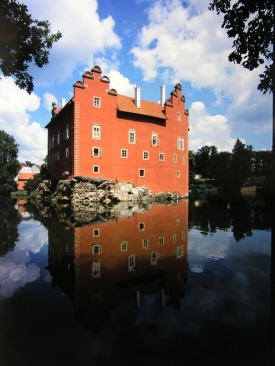 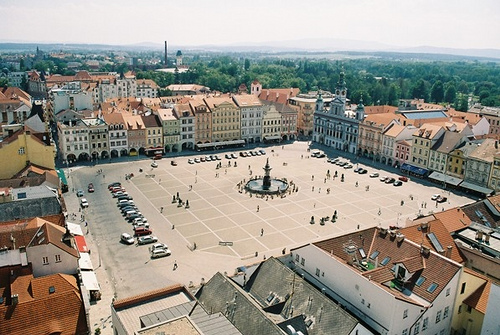 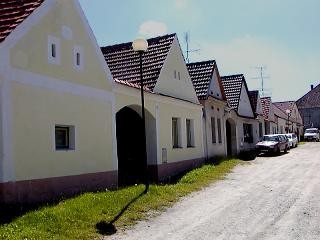 zámek Červená Lhota
selské baroko
České Budějovice
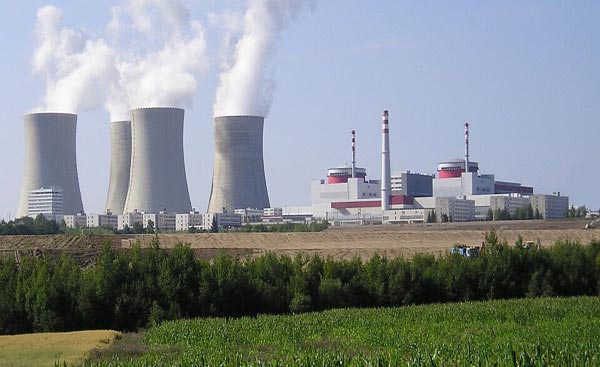 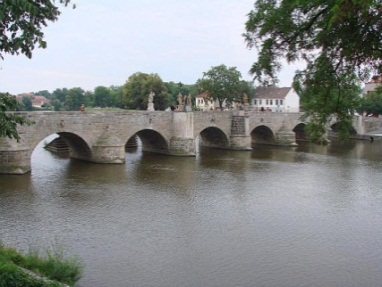 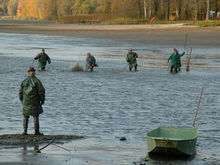 rybník Rožmberk
Písek -kamenný most
Temelín
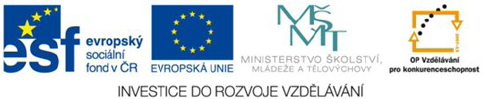 Autor: Mgr. Blanka Průšová
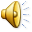 Elektronická  učebnice - I. stupeň                         Základní škola Děčín VI, Na Stráni 879/2  – příspěvková organizace                               Svět kolem nás
Elektronická  učebnice - I. stupeň                             Základní škola Děčín VI, Na Stráni 879/2  – příspěvková organizace                      Svět kolem nás
43.2  Poloha v republice
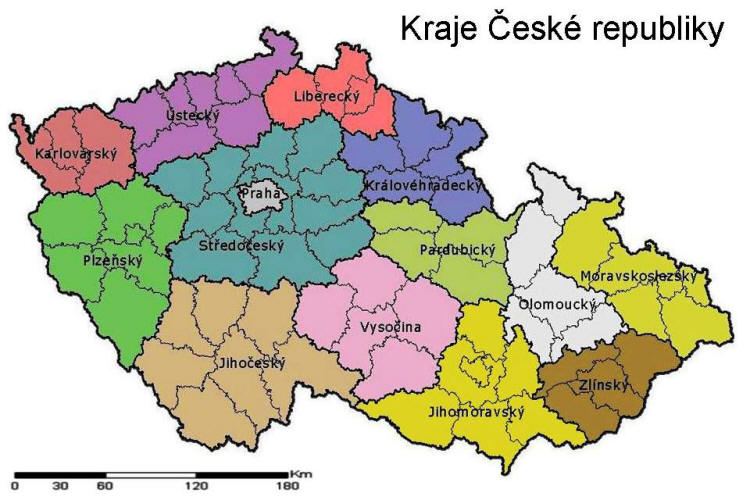 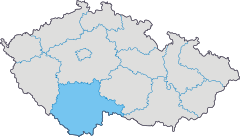 Elektronická  učebnice - I. stupeň                            Základní škola Děčín VI, Na Stráni 879/2  – příspěvková organizace                      Svět kolem nás
43.3  Sídlo, povrch a vodstvo kraje
Sídlo kraje –    České Budějovice
Povrch a reliéf                - Šumava (CHKO)
                                             -  Třeboňsko 
                                             -  Blanský les
                                             - Novohradské hory
                                              
Vodstvo    řeky  Vltava – Malše - Lužnice
                    rybníky  Rožmberk – Svět
                    jezera    Čertovo -  Černé                    
                    přehrada  Lipno
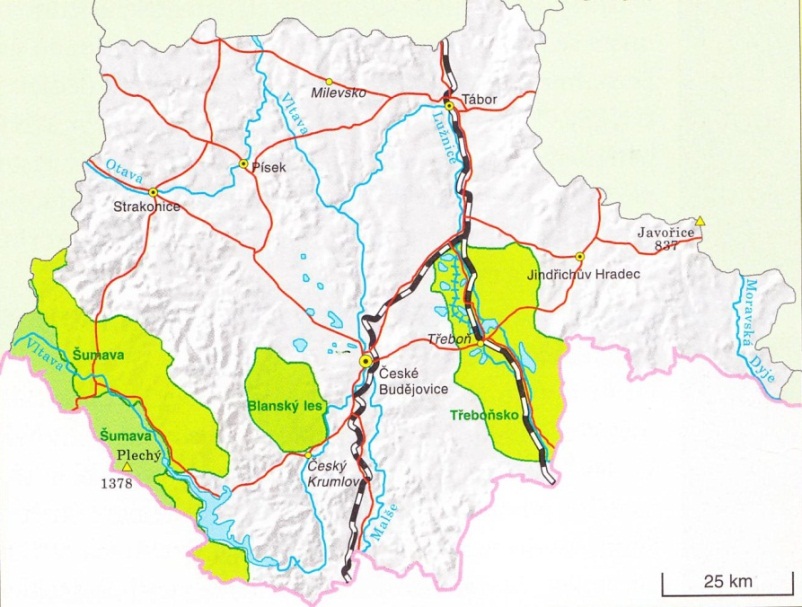 Elektronická  učebnice - I. stupeň                         Základní škola Děčín VI, Na Stráni 879/2  – příspěvková organizace                                	Svět kolem nás
Elektronická  učebnice - I. stupeň                            Základní škola Děčín VI, Na Stráni 879/2  – příspěvková organizace                      Svět kolem nás
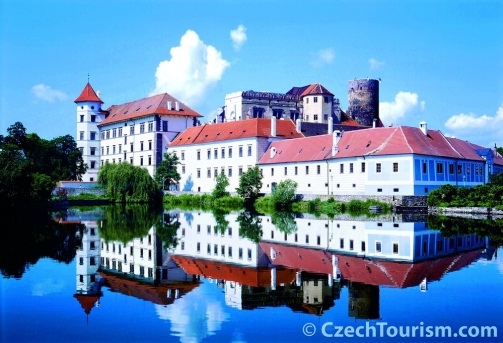 43.4  Významná města a pamětihodnosti
Města             České Budějovice  (rybníkářství, pivo)
                       Jindřichův Hradec 
                       Tábor (turistický ruch)
                       Český Krumlov (památka UNESCO)
                       Strakonice
                       Písek 

Památky, zajímavosti         Národní park Šumava
                                             jihočeské selské baroko
                                             klášter Milevsko
                                             kamenný most v Písku
                                             jaderná elektrárna Temelín
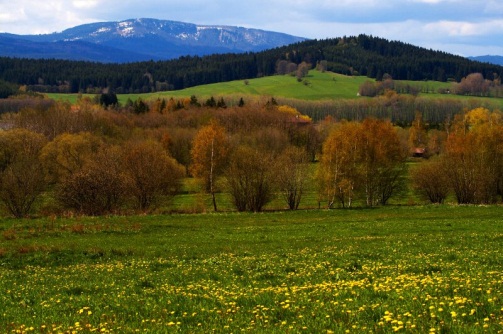 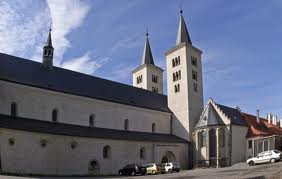 Elektronická  učebnice - I. stupeň                         Základní škola Děčín VI, Na Stráni 879/2  – příspěvková organizace                                Svět kolem nás
Elektronická  učebnice - I. stupeň                             Základní škola Děčín VI, Na Stráni 879/2  – příspěvková organizace                      Svět kolem nás
43.5  Procvičení a příklady
Najdi ve slepé mapě sídlo 
       Jihočeského kraje.
2. Podle mapy popiš povrch a polohu kraje.
3. Která velká česká řeka pramení na Šumavě?
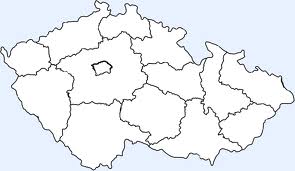 4. Vypiš z mapy ČR :
    a) názvy několika jihočeských rybníků
    b) názvy přehrad na Vltavě
5. Víš,  jak se říká soustavě přehrad na Vltavě?  Zamysli se nad jejich významem.
Elektronická  učebnice - I. stupeň                         Základní škola Děčín VI, Na Stráni 879/2  – příspěvková organizace                                	Svět kolem nás
Elektronická  učebnice - I. stupeň                            Základní škola Děčín VI, Na Stráni 879/2  – příspěvková organizace                      Svět kolem nás
43.6  Něco navíc pro šikovné
1. Který panovník založil zdejší krajské město?
2. Zjisti, co je to Zlatá stoka…
3. Kdo postavil město Tábor?
4. Znáš jméno hudebního skladatele, který nazval podle řeky Vltavy svou skladbu?
5. Vyber si jeden, pro tebe zajímavý, turistický cíl zdejšího kraje a vytvoř jednoduchou
     prezentaci, díky které nalákáš spolužáky k jeho návštěvě.
Elektronická  učebnice - I. stupeň                         Základní škola Děčín VI, Na Stráni 879/2  – příspěvková organizace                                	Svět kolem nás
Elektronická  učebnice - I. stupeň                             Základní škola Děčín VI, Na Stráni 879/2  – příspěvková organizace                      Svět kolem nás
43.7  Region
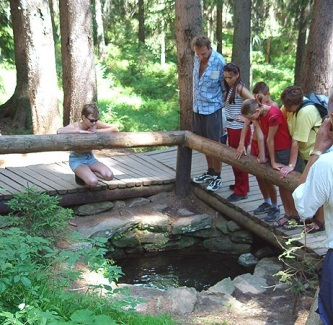 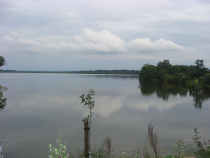 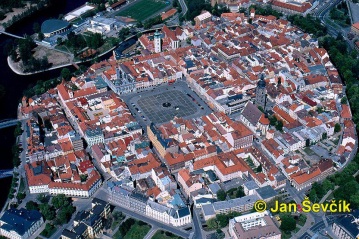 pond
city
spring
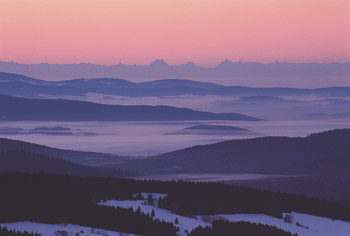 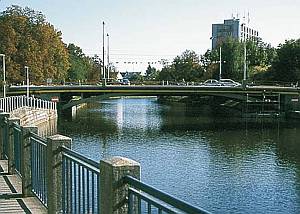 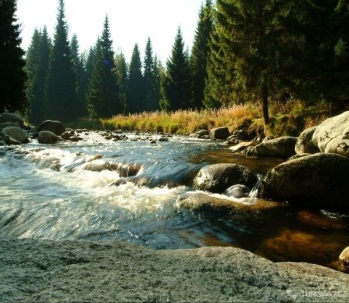 mountain range
river
bridge
město, řeka, rybník, most, pramen, pohoří
Elektronická  učebnice - I. stupeň                         Základní škola Děčín VI, Na Stráni 879/2  – příspěvková organizace                                	Svět kolem nás
Elektronická  učebnice - I. stupeň                            Základní škola Děčín VI, Na Stráni 879/2  – příspěvková organizace                      Svět kolem nás
43.8  Test znalostí
Elektronická  učebnice - I. stupeň                            Základní škola Děčín VI, Na Stráni 879/2  – příspěvková organizace                      Svět kolem nás
43.9  Použité zdroje, citace
1) http://www.zamky-hrady.cz/3/img/ces_bud_vez.jpg
2) http://fotoblog.in/galerie/zen/i.php?a=pametihodnosti&i=1-091107.jpg
3) http://www.cervena-lhota.cz/photos/01135300.jpg
4) http://www.cez.cz/edee/content/img/energie-a-zivotni-prostredi/temelin-i.jpg
5) http://turistickyatlas.cz/galery/Rybnik_Rozmberk_-_hraz.jpg
6) http://www.eu2009.cz/assets/czech-republic/architecture-and-design/significant-buildings/most-pisek.jpg
7) http://www.vimperk.cz/img/63.jpg
8) http://www.turistik.cz/cz/kraje/jihocesky-kraj/okres-pisek/milevsko/klaster-milevsko/galerie/16833/ir/files/gallery/2763/16833--c946x600.jpg
9) http://www.zamky-hrady.eu/img/mesta/1250774013.jpg
10) http://upload.wikimedia.org/wikipedia/commons/e/e5/Chrysler_Building_Midtown_Manhattan_New_York_City_1932.jpg
11) http://www.cc.gatech.edu/~stasko/yard/pond/pond17.JPG
12) http://upload.wikimedia.org/wikipedia/commons/thumb/5/57/Fr%C3%BChling_bl%C3%BChender_Kirschenbaum.jpg/250px-Fr%C3%BChling_bl%C3%BChender_Kirschenbaum.jpg
13) http://upload.wikimedia.org/wikipedia/commons/thumb/5/57/Fr%C3%BChling_bl%C3%BChender_Kirschenbaum.jpg/250px-Fr%C3%BChling_bl%C3%BChender_Kirschenbaum.jpg
14) Místo, kde žijeme – učebnice pro 4. a 5. ročník ZŠ ( PRODOS ) 
15) Soubor námětů, úkolů  a zajímavostí pro 4. ročník -  Hana Muhlhauserová
16) Vlastivěda pro 4. ročník – M. Hronek , L. Konečná ( PRODOS) 
17)Vlastivěda – Naše Vlast – Petr Chalupa ( ALTER)
18) Vlastivěda – Putování po České republice – Petr Chalupa ( ALTER)
Elektronická  učebnice - I. stupeň                      Základní škola Děčín VI, Na Stráni 879/2  – příspěvková organizace                       	         Svět kolem nás
43.10   Anotace